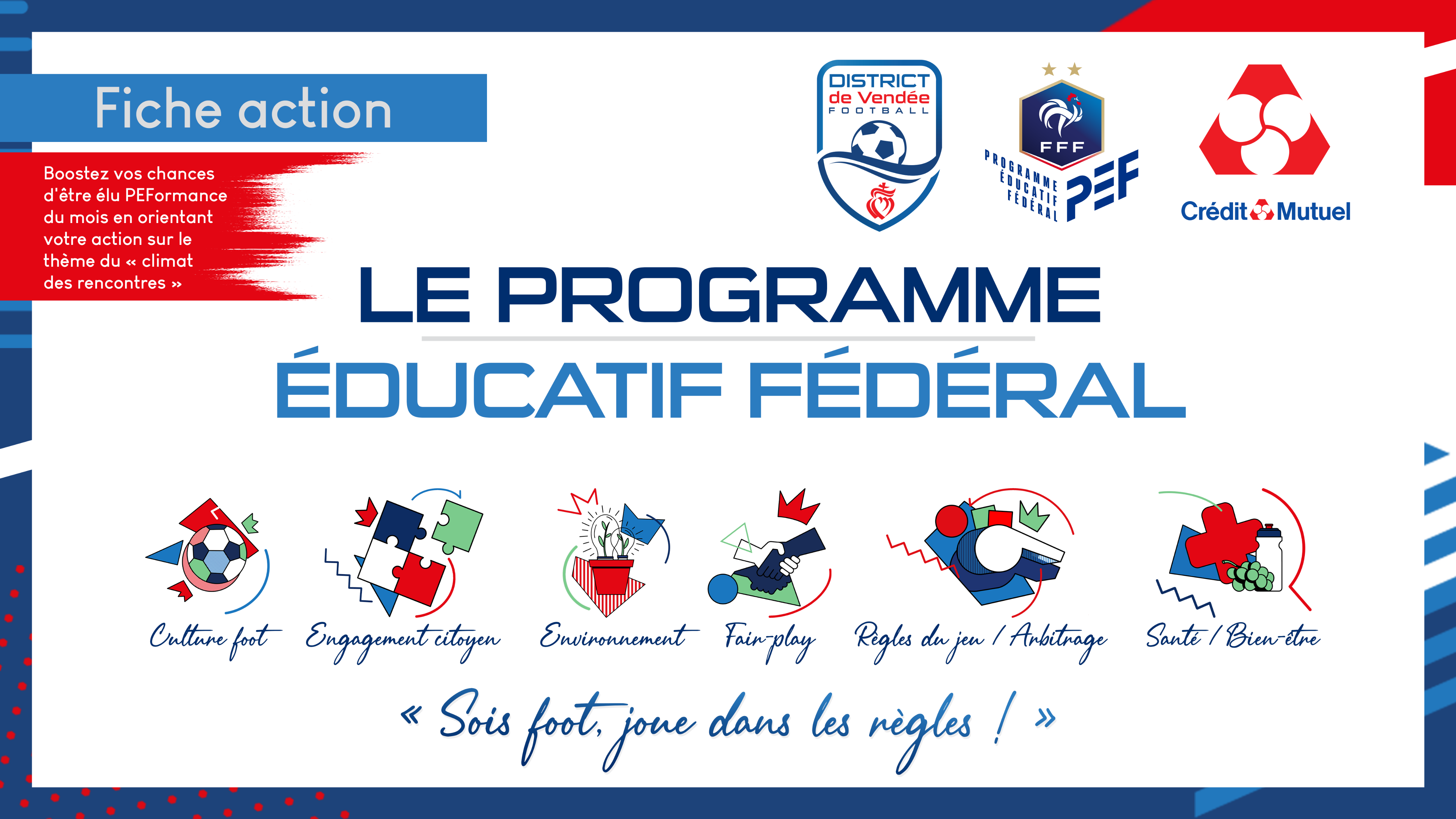 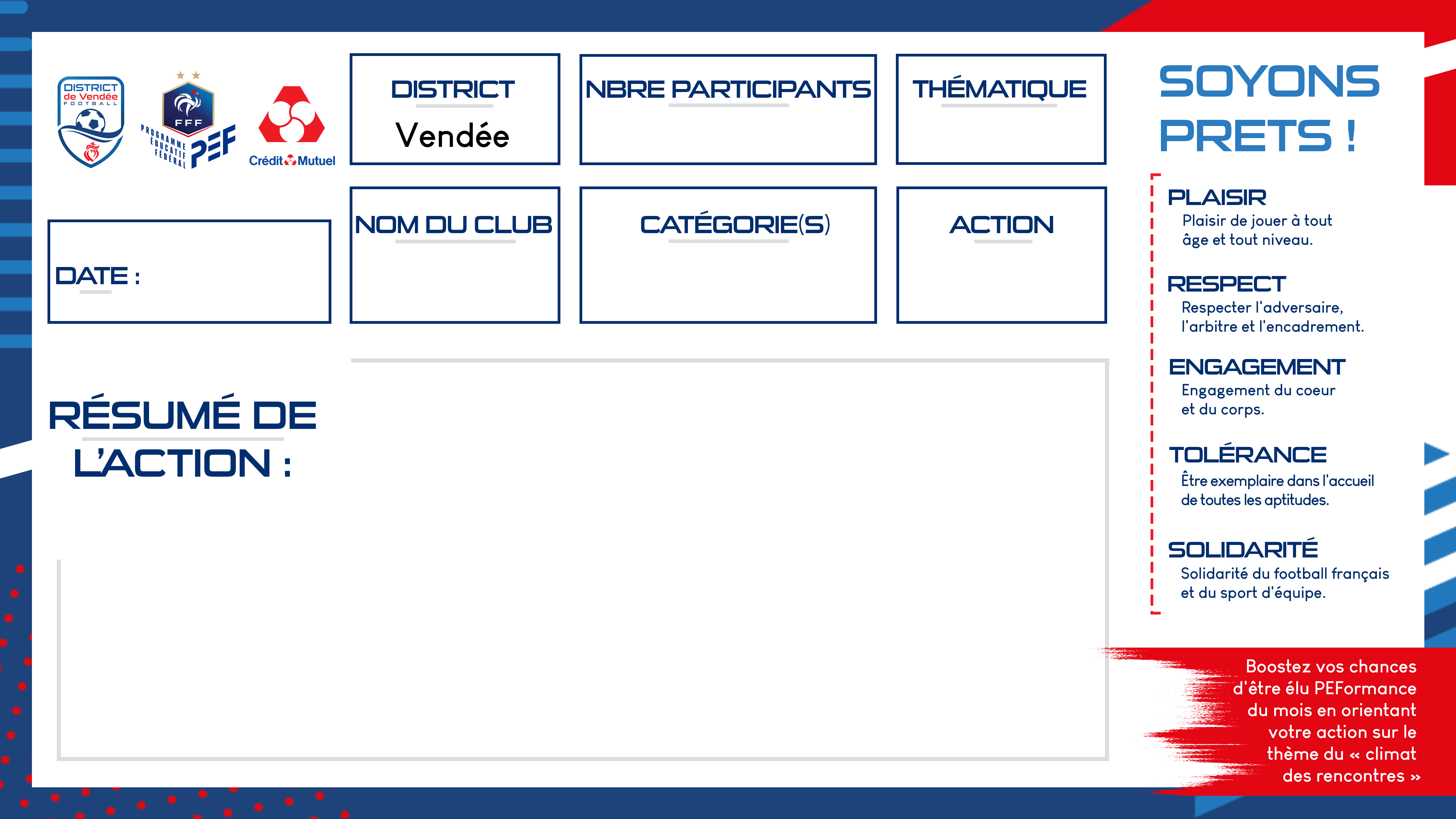 18
arbitrage
25/10/2022
GJ Palluau
U11-U13
Apprendre les reglès
Au cours d’ un stage les jeunes joueurs ont appris les gestes d’un arbitre centrale et d’un assistant au moyen de quiz , de mise en situation . Ils ont aussi approfondi leurs connaissances des règles et particulièrement le Hors-jeu avec l’aide de 2 arbitres officiels du club de l’ESPM.
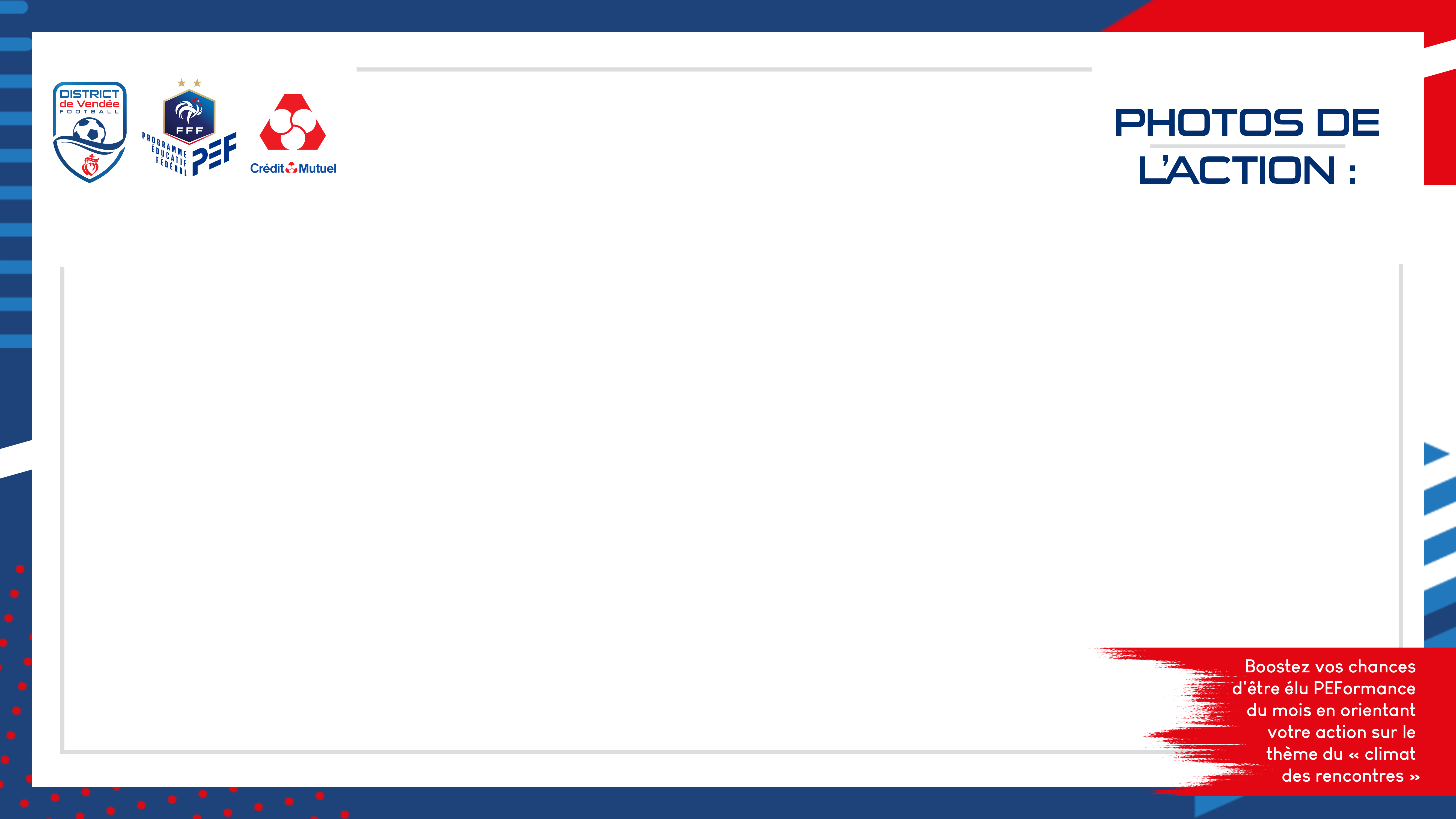 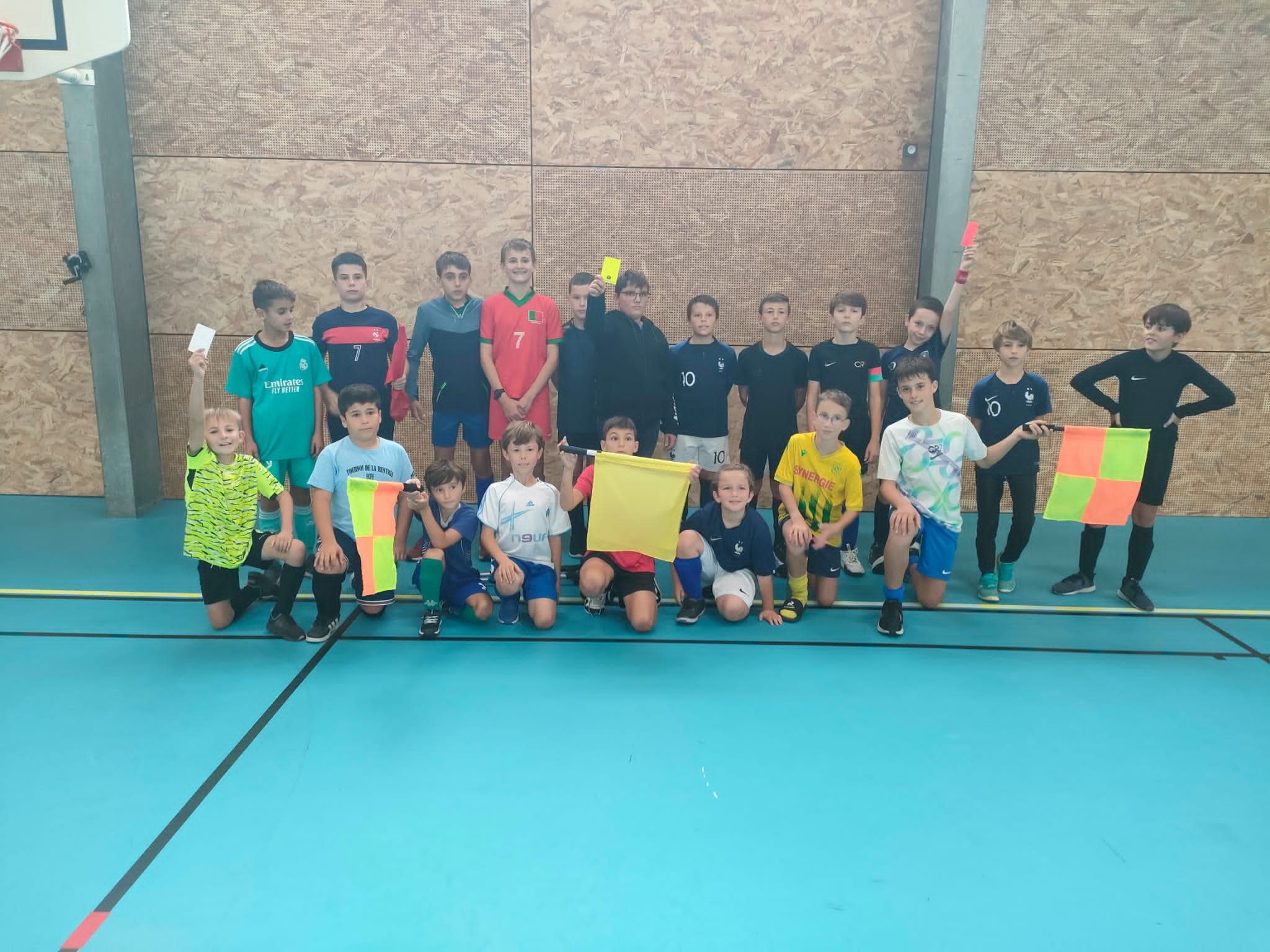